МБДОУ «Иланский детский сад №50»
Экспериментальная деятельность в ДОУ









                    воспитатель подготовительной группы
                                   Кострикова Ольга Витальевна
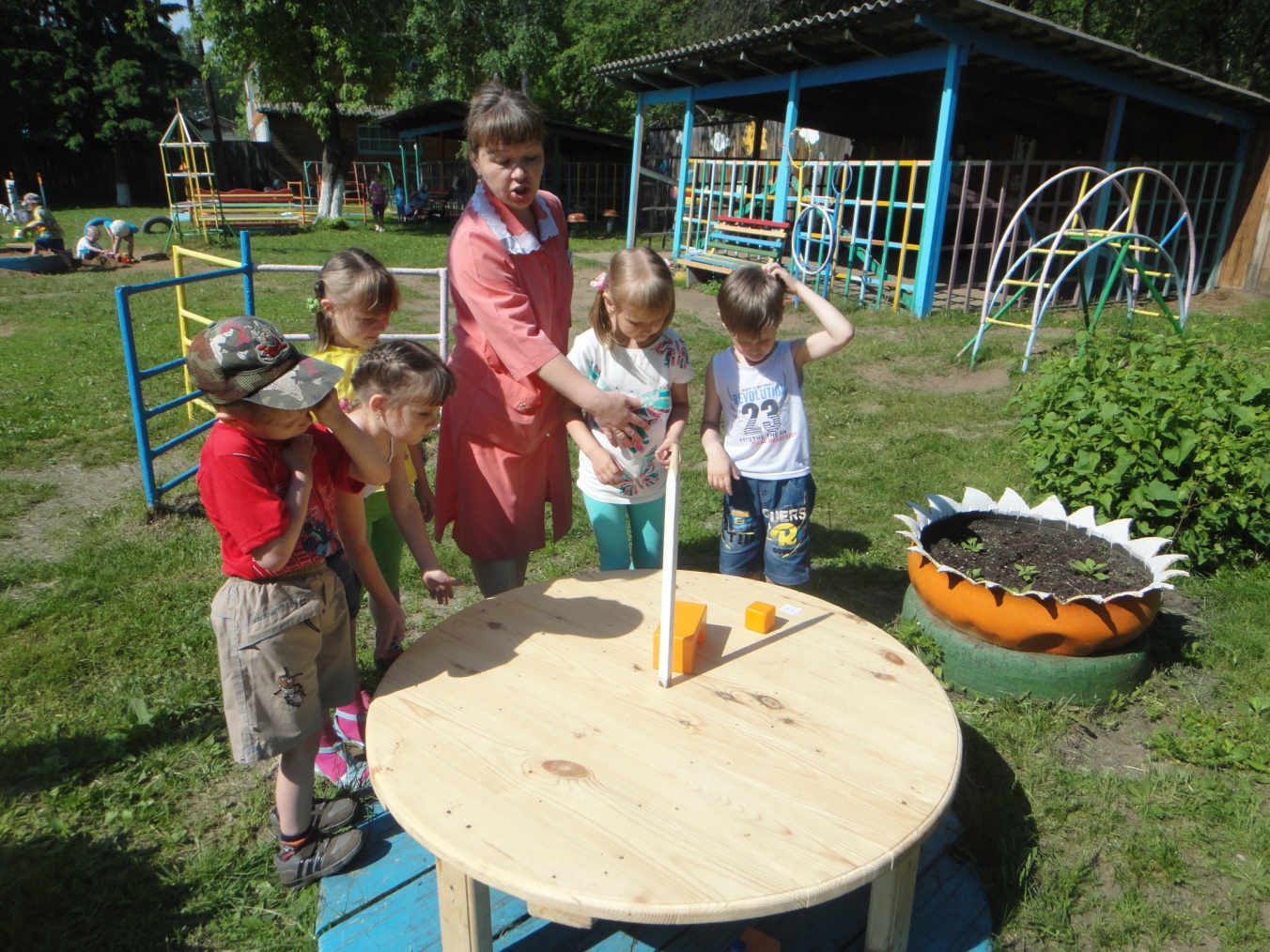 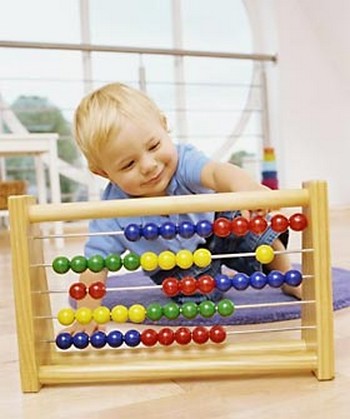 Использование детского экспериментирования в педагогической практике является эффективным и необходимым методом развития у дошкольников исследовательской деятельности, познавательного интереса, увеличения объема знаний, умений и навыков.
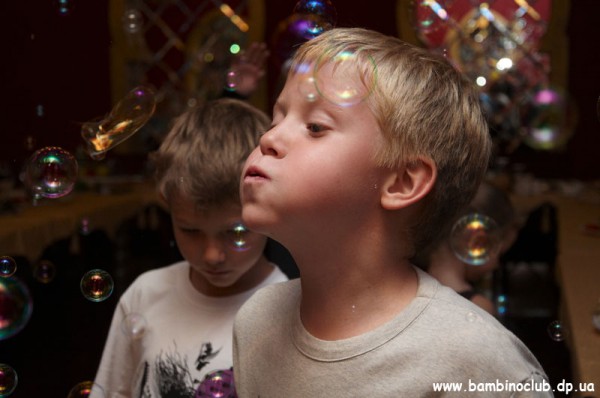 Цель: реализация познавательной активности детей дошкольного возраста в процессе экспериментирования.
Задачи: 
изучать экспериментирование как средство познания окружающего мира;
создавать условия для поисковой деятельности и элементарного детского экспериментирования;
обеспечивать самостоятельное проведение опыта детьми (с  сопровождением воспитателя);
развивать  память, внимание, мышление, речь,  интеллектуальные способности, познавательную активность;
учить, прогнозировать, планировать, выдвигать собственные гипотезы.
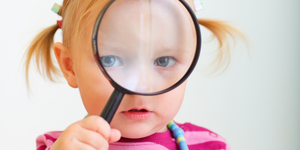 Виды экспериментов и опытов
случайные эксперименты;

плановые;

эксперименты как ответ на детские вопросы.
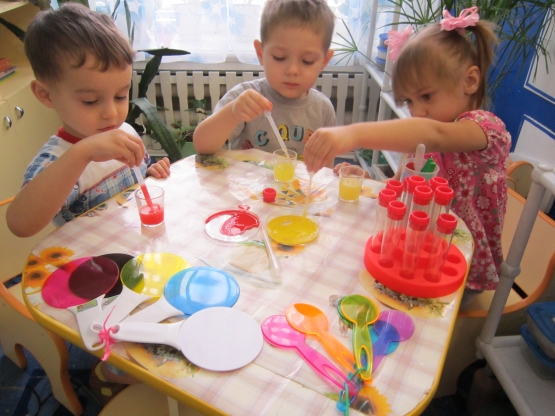 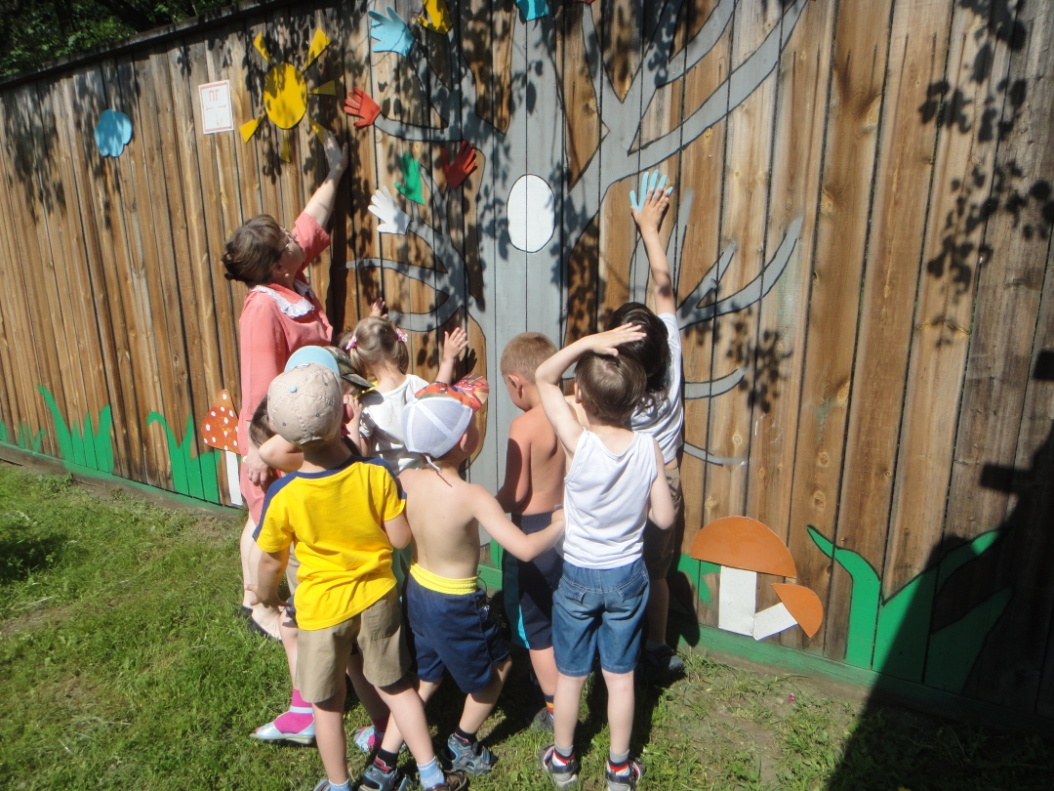 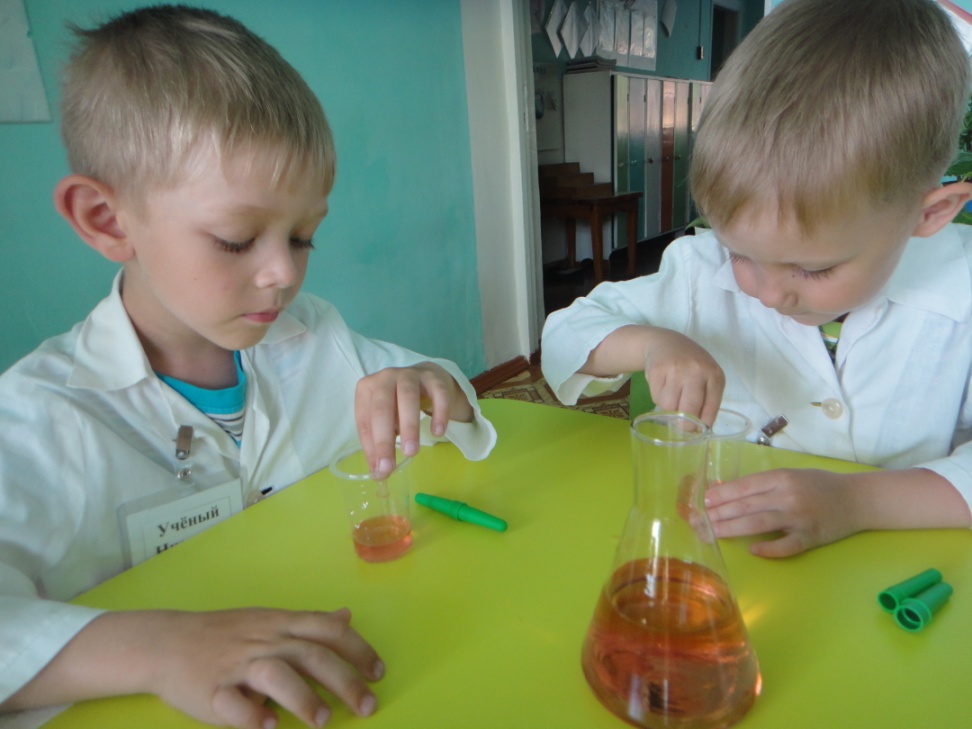 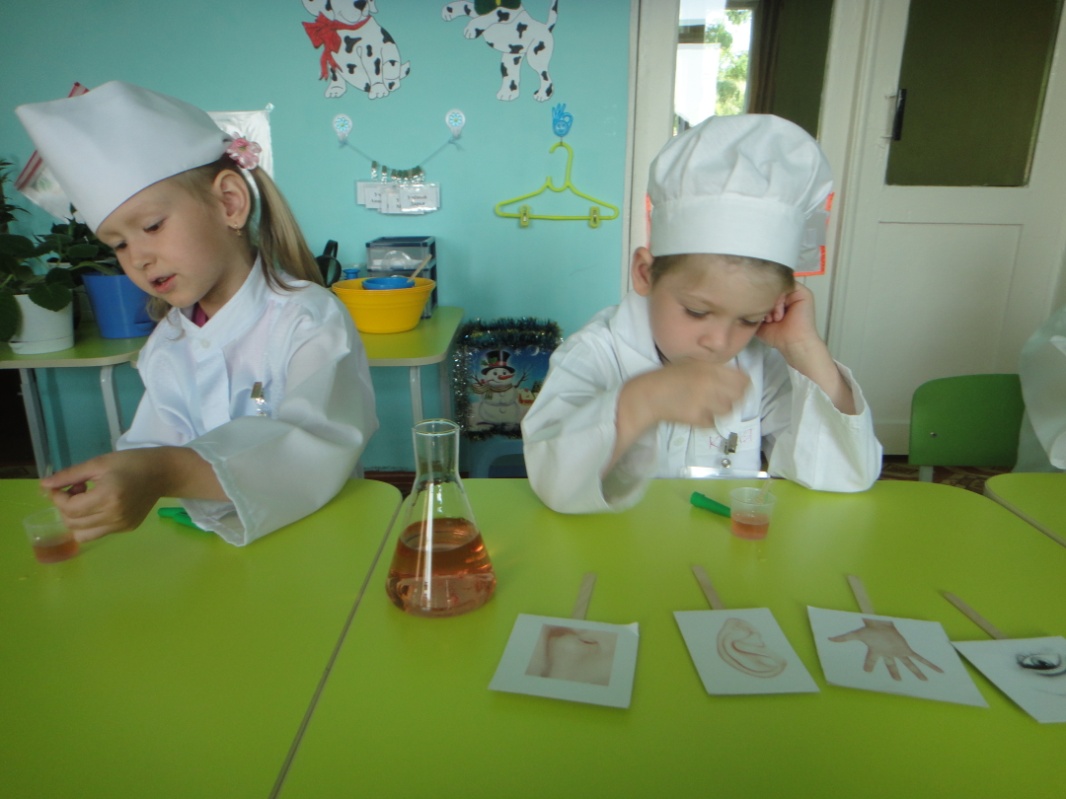 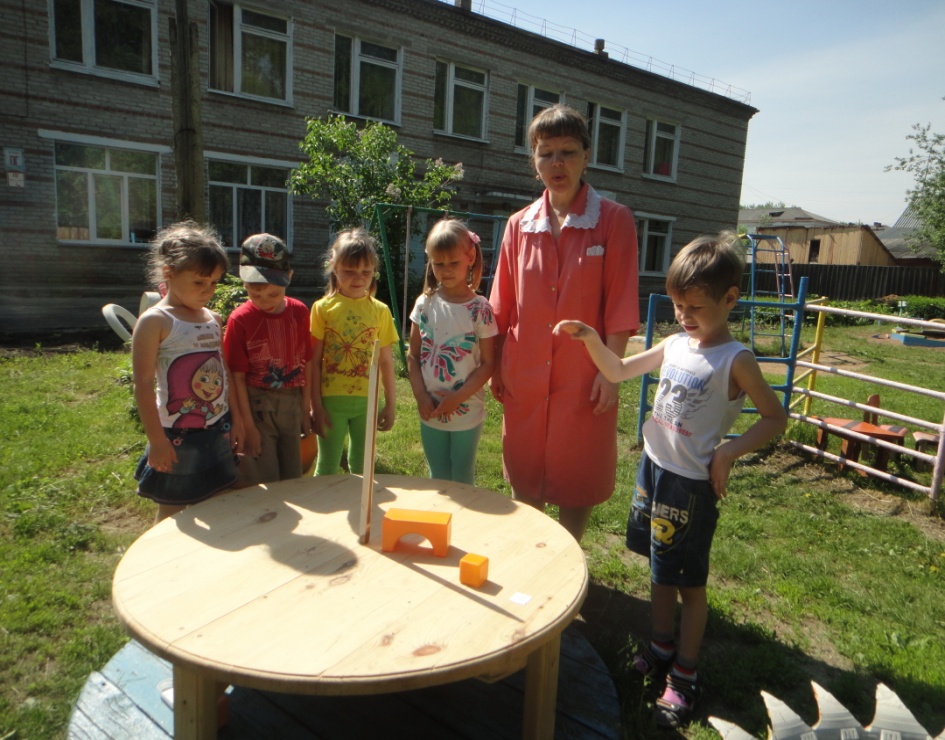 Особенности детского экспериментирования
родство эксперимента с игрой;
свобода от обязательности;
учёт индивидуальных особенностей;
право ребёнка на ошибку;
соблюдение правил безопасности.
Требования к проведению                                   опытов и экспериментов:
-  чёткая формулировка задач;
использовать два объекта исследования;
грамотное сопровождение деятельности;
неоднократное проведение исследования;
безопасное взаимодействие.
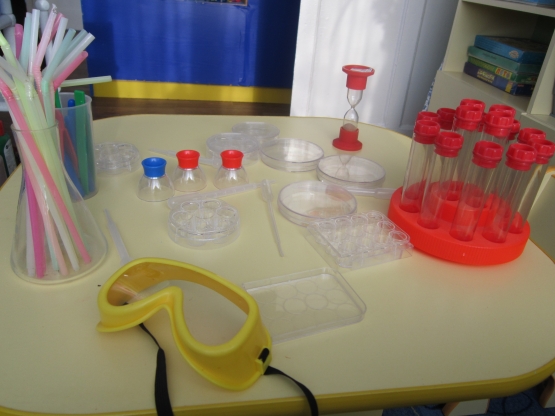 Приёмы руководства опытами и
                                                 экспериментами

работа детей руками при помощи воспитателя;
дробление одной процедуры на несколько мелких;
совместная работа воспитателя и детей;
помощь воспитателя детям;
работа воспитателя по указанию детей;
сознательно допущенные воспитателем неточности в работе;
воспитатель – участник эксперимента.
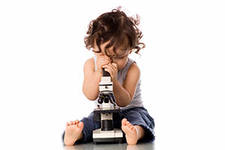 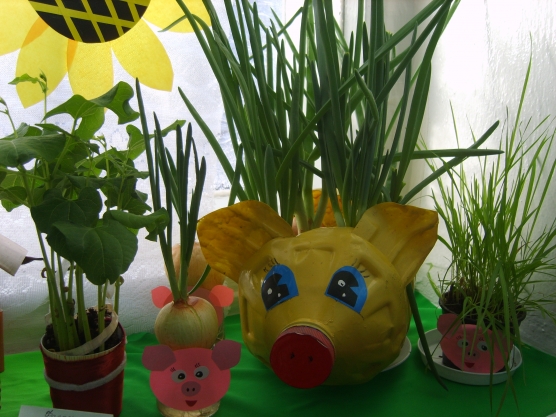 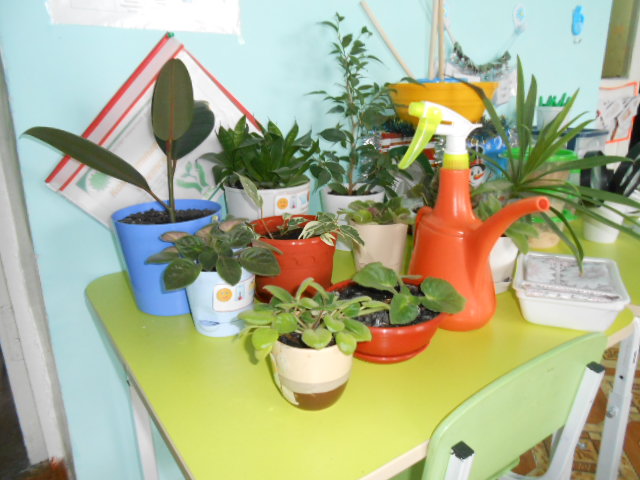 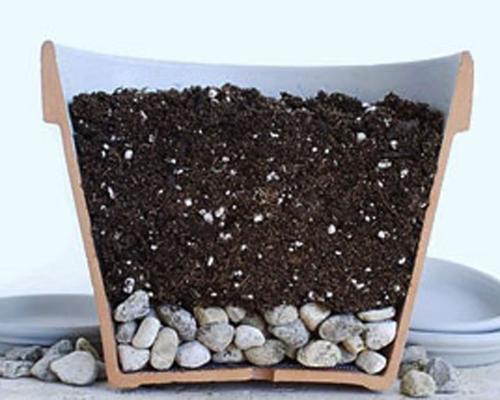 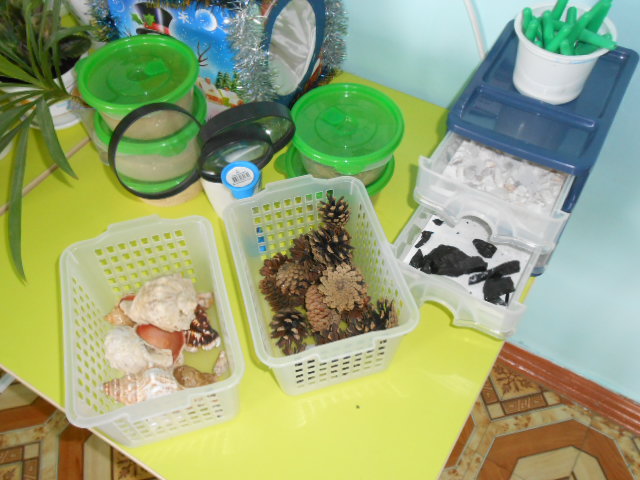 Взаимодействие    между   участниками  исследовательской     деятельности
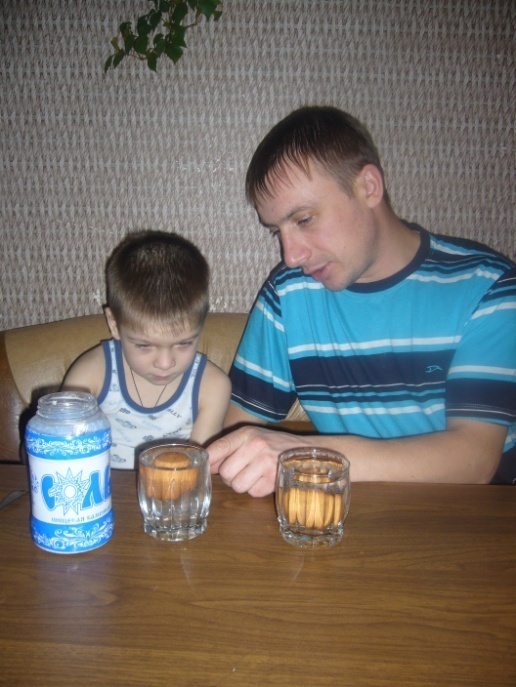 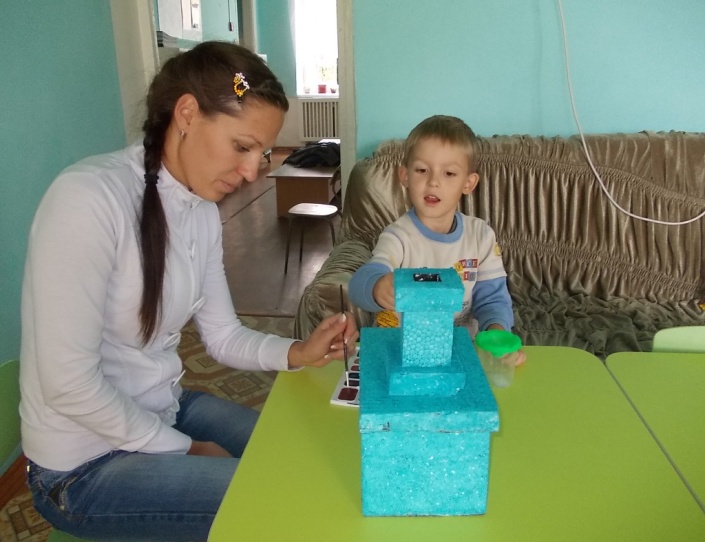 Совместная деятельность с педагогами
Восторг, я в детстве: "ЧУДО!!! АХ!!!"И вот уже я в облаках!..Уже лечу, уже парю...Пусть ночь давно, а я не сплю...Какой там сон?!! Здесь МИР ЧУДЕС!!!Здесь ВОЛШЕБСТВО и СКАЗКА здесь!!!
Если ты полон бодрости,Если любишь ты белый свет,Если мир ты наполнил красками,Где отсутствует черный цвет,Если ты стремишься к новому,И тебя не влечет покой,Воспитатель тогда от Бога ты,Оставайся всегда такой.